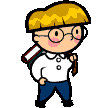 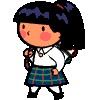 Расположи числа в порядке возрастания
20
72
100
270
702
999
1000
Г
Е
Р
К
У
Л
Е
С
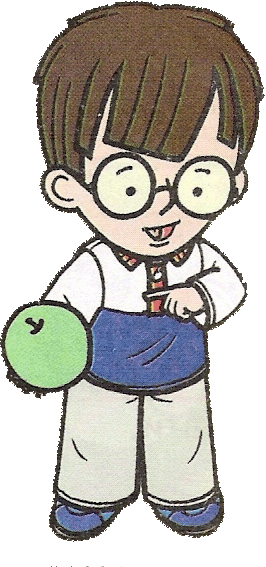 ПРОВЕРИМ?
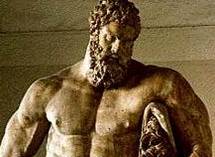 ГЕРКУЛЕС  — древнеримское имя героя древнегреческих мифов Геракла.
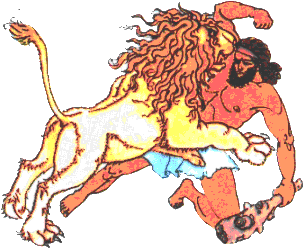 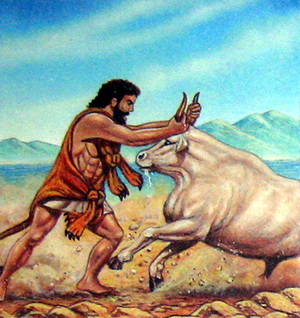 Модельный ответ и критерии к оценке
3 балла – 
Нужно взять 3 столовых и 1 чайную ложку овсяных хлопьев                                                                                  
                                              2 чайные ложки  сливочного       масла,
                                             1  чайную ложку       сахара; 
2 балла – если верно указаны  только 2 компонента(например, овсяные хлопья и масло).
1 балл – если верно указан один компонент.
   0 баллов – ответ не соответствует модельному ответу
3 балла – оценка «5»;
2 балла – оценка «4»;
1 балл – оценка «3»;
0 баллов – оценка «2»
Разбей выражения на две группы
102-2=
230+20=
450-50=
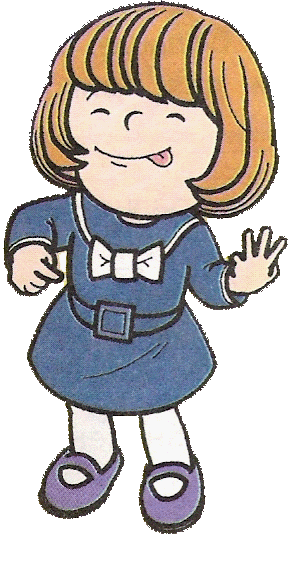 706 +3=
Сложение и вычитание без перехода через разряд в пределах 1000.
Повторим … , 
 узнаем … , 
проверим … .
102-2 =
100
230+20=
250
450-50=
400
706 +3=
709
Продукты питания
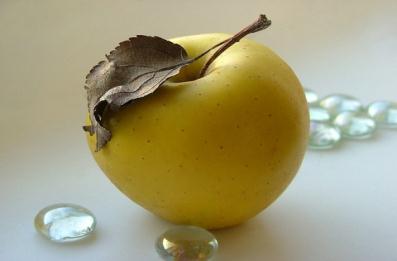 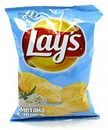 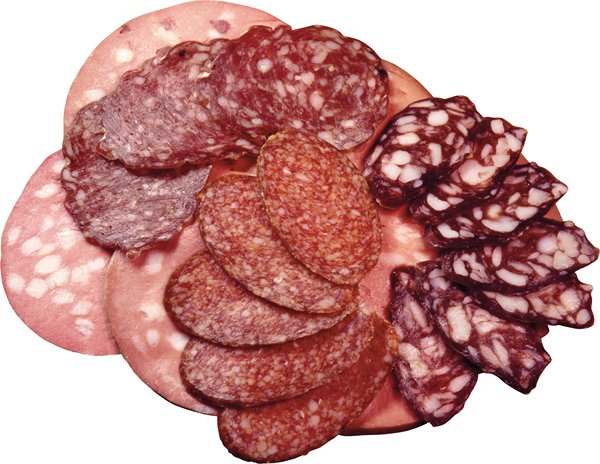 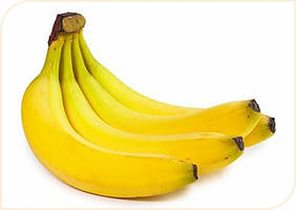 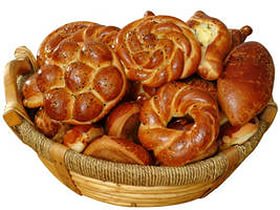 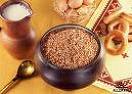 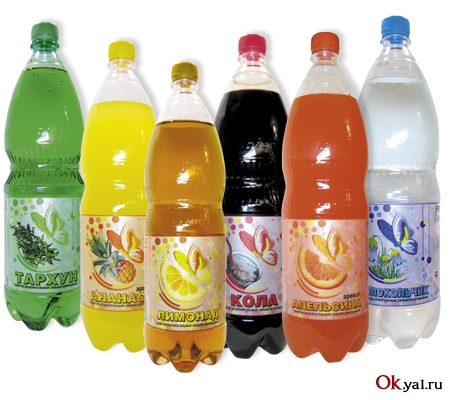 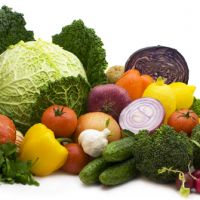 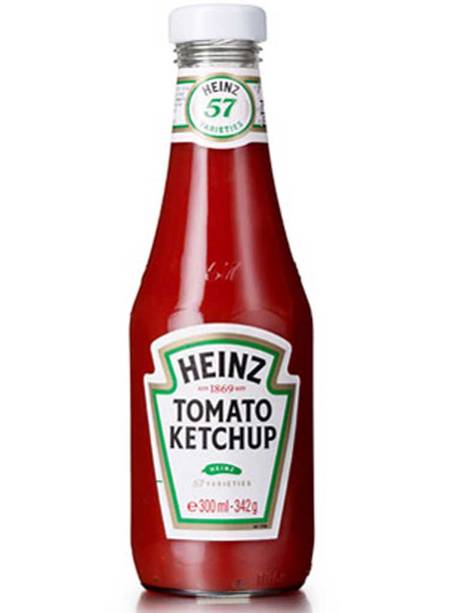 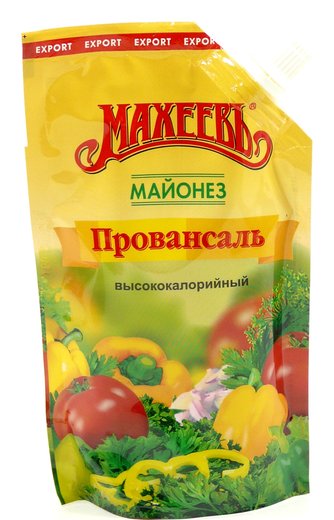 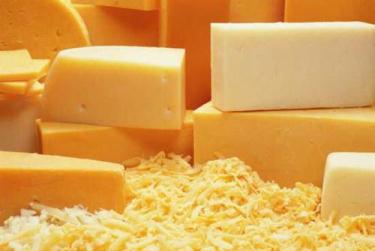 Составь и реши задачу
400 кг



? – на 53 кг больше, чем


-  ? на 33 кг меньше, чем
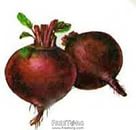 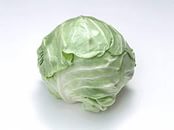 Сосчитай, сколько здесь прямоугольников.
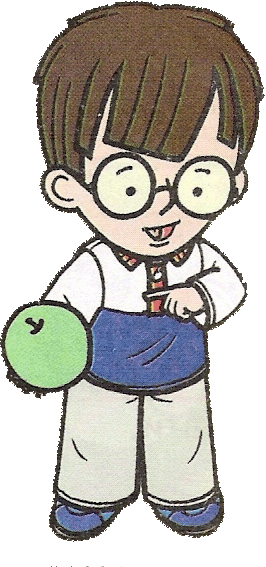 5
Реши примеры, найди ответы,          соедини стрелками
300
16 : 4 + 700
704
332 – 4 х 8
24 : 8 + 900
903
472 –  8 х 9
400
36 : 9 + 600
604
900
925 – 5 х 5
4 х 5 + 400
420
500 + 7 х 8
540
300 + 7 х 7
349
8 х 5 + 100
140
оценка «5» - нет ошибок;
оценка «4» - 1- 2 ошибки;
оценка «3» - 3 – 5 ошибок;
оценка «2» -  5 и больше
«5, 4» – 1,2 столбик
 «3» – 1 столбик
РЕФЛЕКСИЯ
Что понравилось на уроке?
Чему научились?
Что было трудным?
Задание на дом
стр  69    № 217 

«5» – 1,2,3 столбик

«4»- 1,2 столбик

«3» – 1 столбик
Использованные материалы:
Картинки :http://images.yandex.ru/
Физминутка : http://lk.videouroki.net/